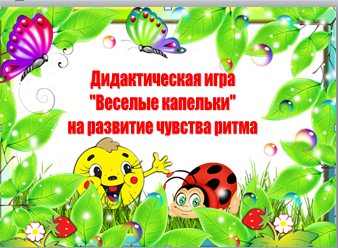 ЗАДАНИЕ:

1. Прохлопай и произнеси ритмослогами ритмические картинки.


2. Сыграй ритм на музыкальном инструменте.
*БОЛЬШИЕ КАПЕЛЬКИ – ДЛИННЫЕ ЗВУКИ (ТА), МАЛЕНЬКИЕ КАПЕЛЬКИ – КОРОТКИЕ ЗВУКИ (ТИ)
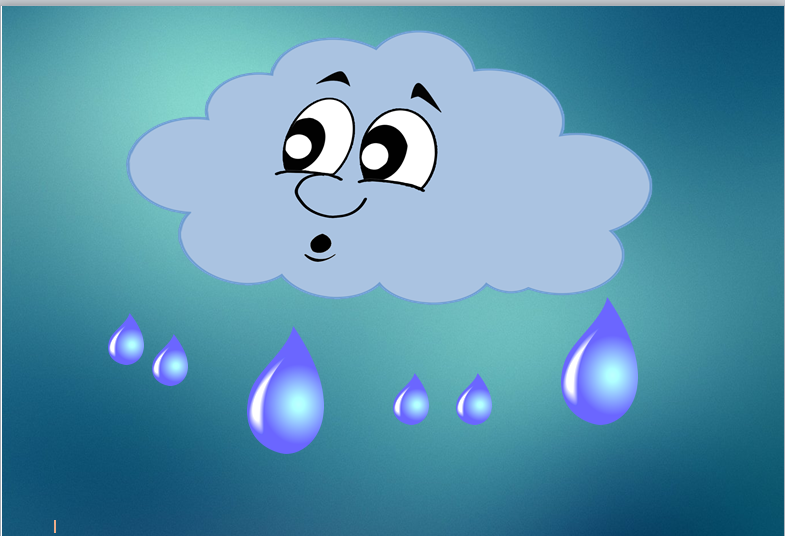 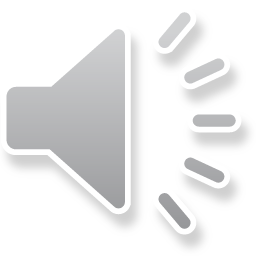 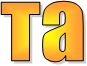 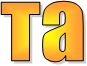 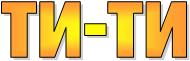 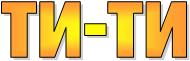 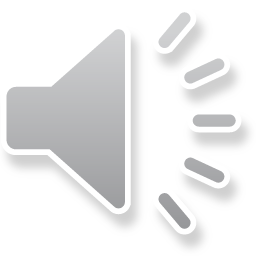 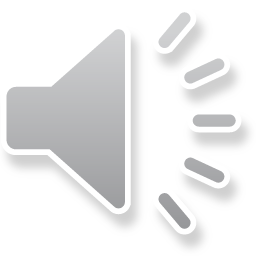 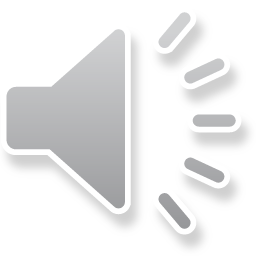 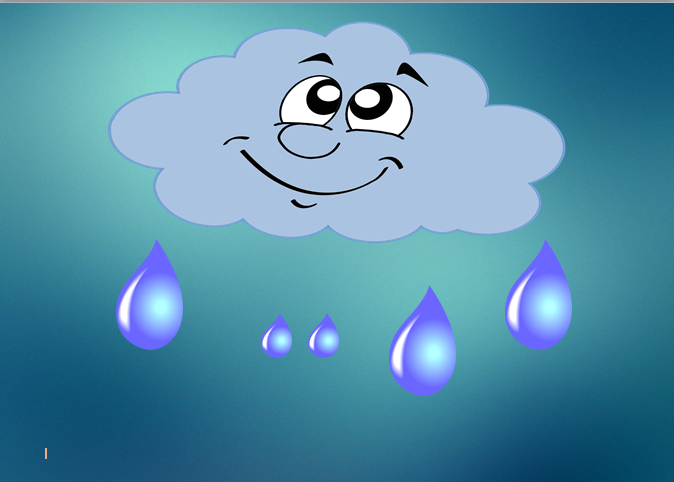 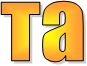 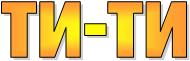 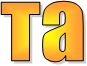 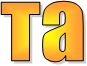 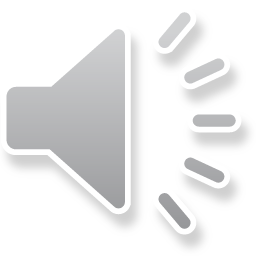 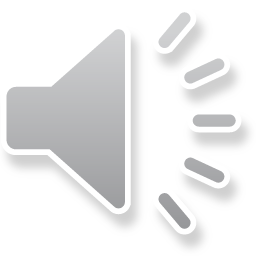 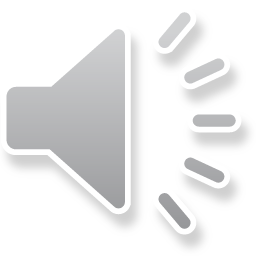 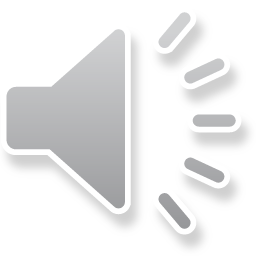 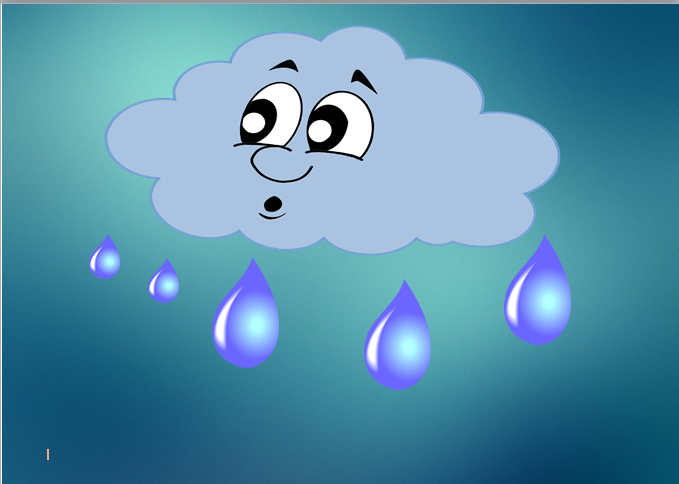 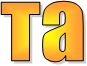 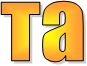 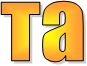 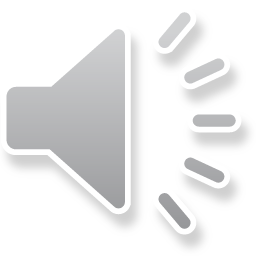 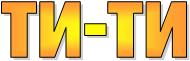 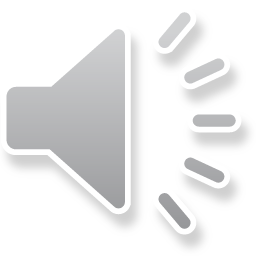 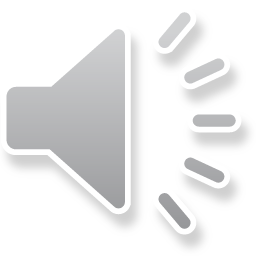 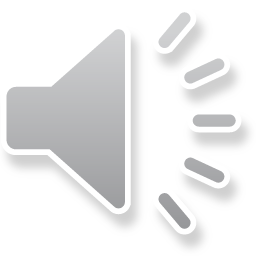 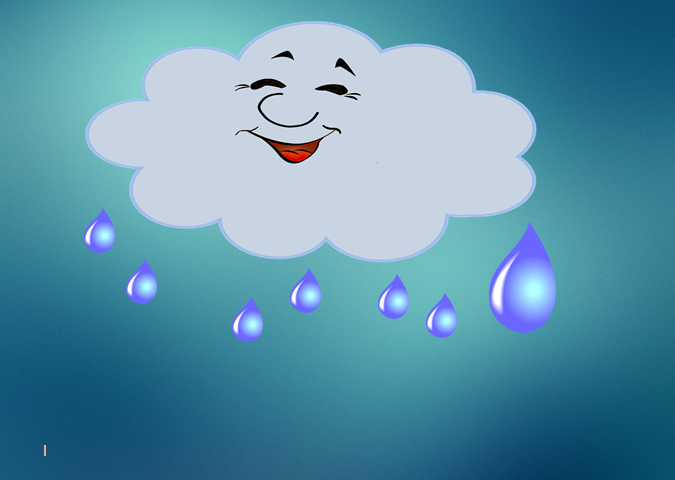 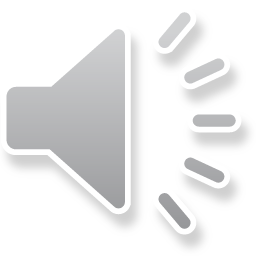 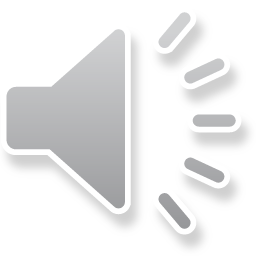 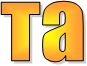 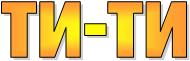 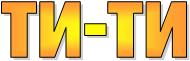 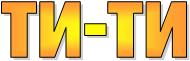 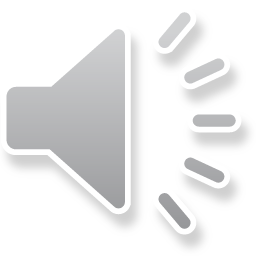 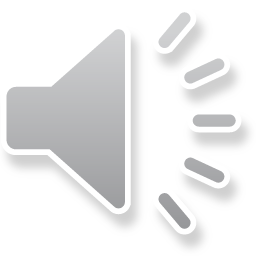 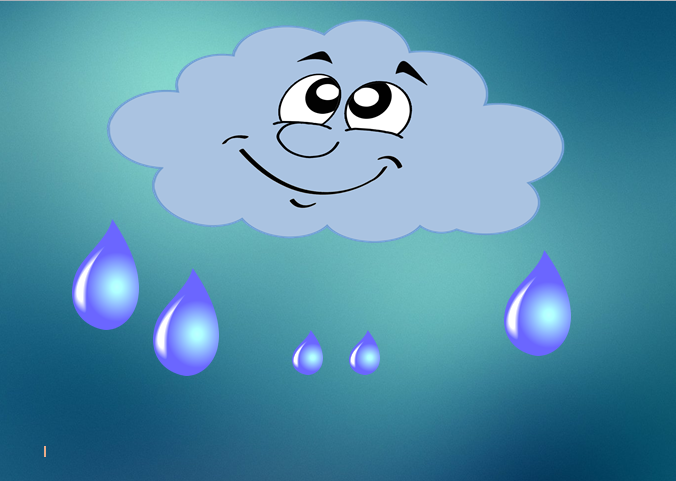 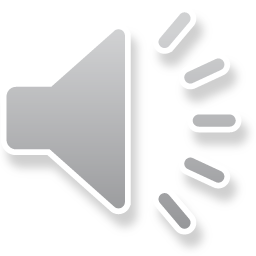 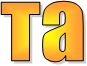 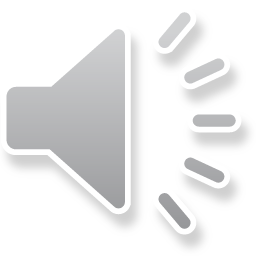 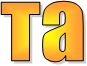 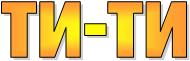 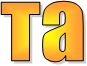 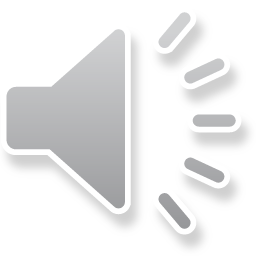 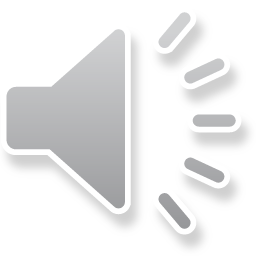 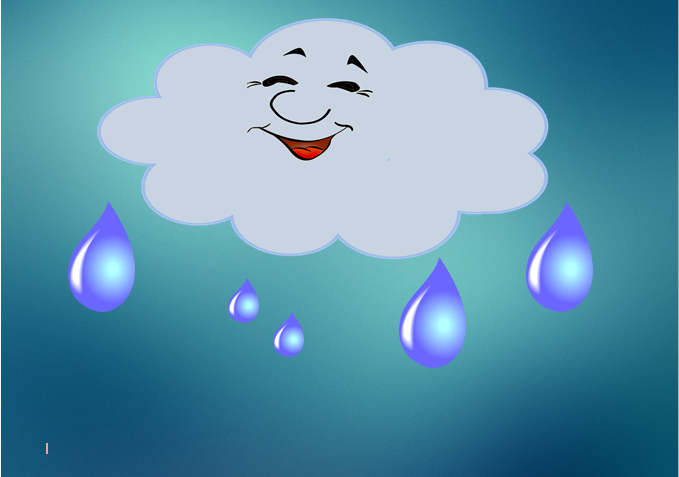 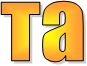 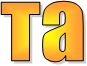 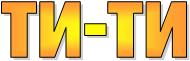 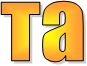 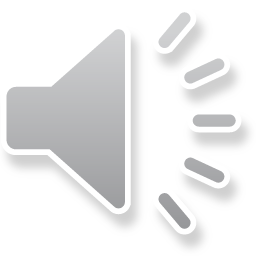 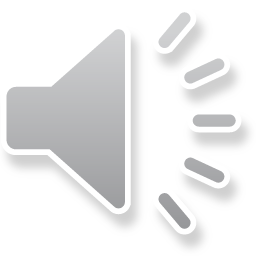 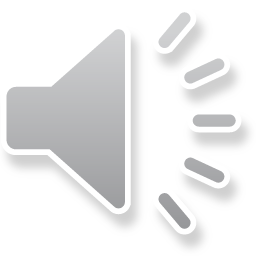 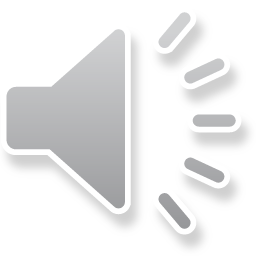